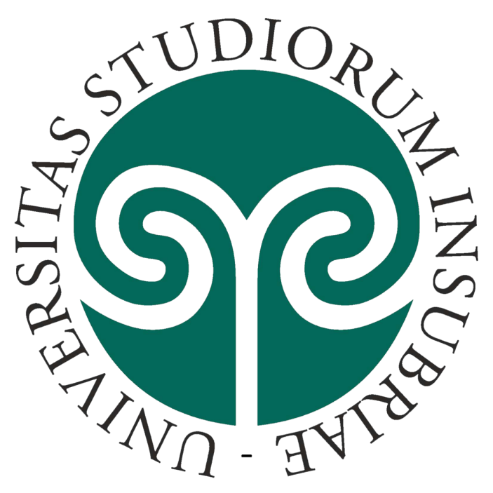 Climate change litigation
A comparative law perspective
ELI Environmental Law SIG Seminars
Thursday 27 May 2021

Prof. Dr. Barbara Pozzo
Full Professor of Comparative Law
Director, Department of Law, Economics and Cultures
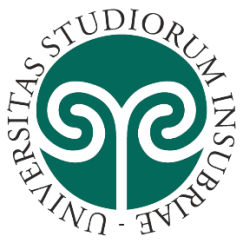 Summary
2
Introduction: the interest of climate change litigation from a comparative point of view
The wave of climate change litigation in the United States
The different issues in climate change litigation (regulatory, Common law, human rights, Public trust)
Climate change litigation in Europe: a different perspective: NL, B, CH, EI, F, D, NL
The «European» case: Carvalho & Others 
Some conclusions
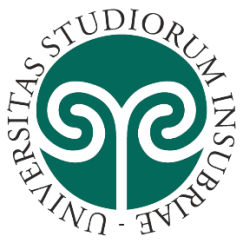 Introduction
3
Climate change litigation is spreading all over the world
Very interesting topic for comparative law research
International Academy of Comparative Law 2018 (Fukuoka): Comparative Climate Change Litigation
National Reports representing all continents
Standing, grounds for review, remedies, separation of powers issues
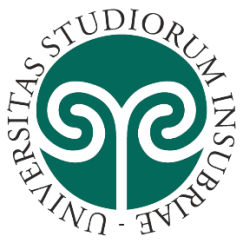 Introduction
4
Legal transplants
phenomenon with which we usually identify the process of imitation from one legal system to another of norms, institutions or legal concepts
We find the same concept of “Public trust” in the US (Juliana v. US) and Pakistan (Leghari v. Federation of Pakistan)
Though with different backgrounds, interpretation and implementation
Particular interests of comparative lawyers: 
Reasons why transplants happen
Impact and Effectiveness
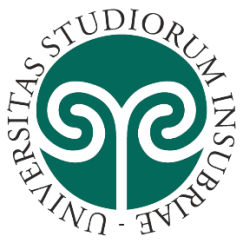 The wave of Climate Change Litigation in the U.S.
5
As an answer to the absence of regulation

Climate change litigation aimed at: 
not only and not so much to get damages arising out of climate change
but much more:
to get negotiated regulatory policies
to introduce financial lever to promote support for governmental policies
to provide a mechanism for raising awareness, in a regulatory environment in which policies have not caught up with the problem (yet)
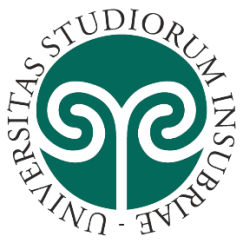 The wave of Climate Change Litigation in the U.S.
6
In the US context

climate change litigation in the US context needs to be considered as a reaction—from different parts—to the government’s absence from the scene 

the use of litigation to address the consequences of climate change might be viewed as a part of the regulation through litigation movement
     (W. K. Viscusi: Regulation through litigation, 2002)
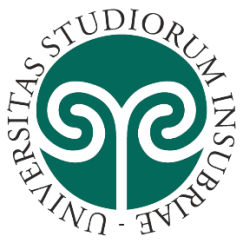 Different issues of Climate Change Litigation
7
Climate change litigation 
does not present itself as a monolithic block, or as a homogeneous trend
but—much more—as a series of proceedings started by different parties for very heterogeneous purposes.

Sabin Center for Climate Change Law (Columbia University – New York)

http://climatecasechart.com/climate-change-litigation/
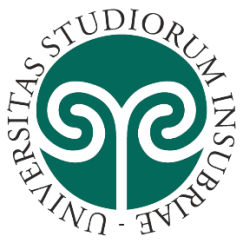 Different issues of Climate Change Litigation
8
THE STATUS OF CLIMATE CHANGE LITIGATION 
United Nations / Sabin Center

https://wedocs.unep.org/bitstream/handle/20.500.11822/20767/climate-change-litigation.pdf?sequence=1&isAllowed=y

Databases
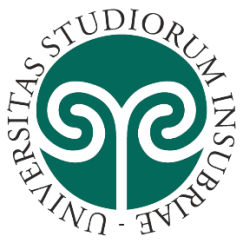 Different issues of Climate Change Litigation
9
A first and significant group of U.S. climate change cases seek judicial review of administrative decisions. 
Massachusetts, et al., v. Environmental Protection Agency (2007) 

Massachussets and other states sued the EPA under the Clean Air Act (CAA) to order the agency to regulate carbon dioxide as a pollutant.
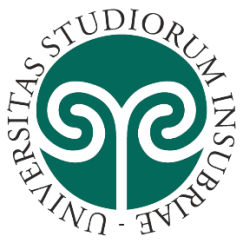 Different issues of Climate Change Litigation
10
Section 202(a)(1)  Clean Air Act (CAA), 42 U.S.C. § 7521(a)(1): 
"The Administrator shall by regulation prescribe (and from time to time revise) in accordance with the provisions of this section, standards applicable to the emission of any air pollutant from any class or classes of new motor vehicles or new motor vehicle engines, which in his judgment cause, or contribute to, air pollution which may reasonably be anticipated to endanger public health or welfare."
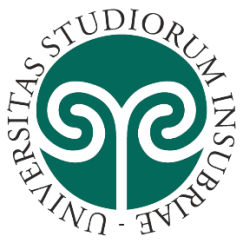 Different issues of Climate Change Litigation
11
Importance of the background: 
Under the Clinton Administration, the EPA took the position that it had authority to regulate greenhouse gas emissions under the Clean Air Act. So a group of environmentalists officially asked the EPA to exercise that authority over cars.

But in August 2003, under the Bush Administration, the EPA reversed its stance, claiming that it did not have authority to regulate greenhouse gas emissions. And it stated that if it did have the authority, it would choose not to regulate emissions.
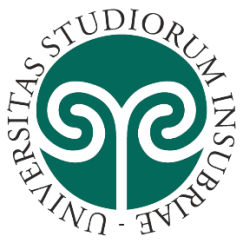 Different issues of Climate Change Litigation
12
In 2003, EPA released two statements:

The EPA lacked authority under the CAA to regulate carbon dioxide and other GHGs for climate change purposes.
Even if the EPA did have such authority, it would decline to set GHG emissions standards for vehicles.
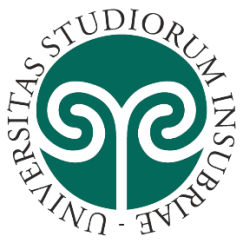 Different issues of Climate Change Litigation
13
Massachussetts and others decided to sue EPA

Questions

Standing?
carbon dioxide is an "air pollutant" causing "air pollution" as defined by the CAA?
the EPA Administrator may decline to issue emission standards for motor vehicles on the basis of policy considerations not enumerated in section 202(a)(1)?
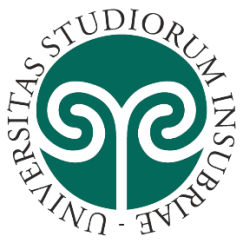 Different issues of Climate Change Litigation
14
Supreme Court (5 to 4)
standing: YES
“greenhouse gases fit well within the Clean Air Act’s capacious definition of ‘air pollutant’”
the Court remanded the case to the EPA, requiring the agency to review its contention that it has discretion in regulating carbon dioxide and other greenhouse gas emissions. The Court found the current rationale for not regulating to be inadequate and required the agency to articulate a reasonable basis in order to avoid regulation.
2010: EPA released Clean Cars Standards
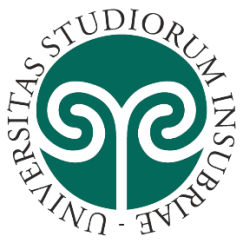 Different issues of Climate Change Litigation
15
Second group of cases
Friends of the Earth, Inc. et al v. Watson et al. (2002)
Friends of Earth, other env. associations, some municipalities v. two agencies sued:
Overseas Private Investment Corporation (OPIC), the financial institution of the Government of the United States, which promotes US private investments in newly industrialised countries, within the wider framework of US foreign policy promotion
Export-Import Bank (Ex-Im) of the United States .
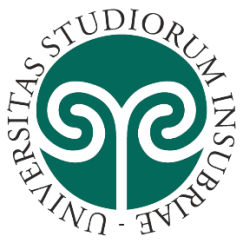 Different issues of Climate Change Litigation
16
WHY?

The plaintiffs in this action claimed that the OPIC should start conducting environmental impact assessments regarding its investment procedures, taking into account any possible climate impact of the
      infrastructures financed by the OPIC itself.
Application of National Environmental Protection Act (NEPA)
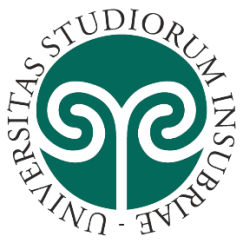 Different issues of Climate Change Litigation
17
Third group of cases
PETITION TO THE INTER AMERICAN COMMISSION ON HUMAN RIGHTS SEEKING RELIEF FROM VIOLATIONS RESULTING FROM GLOBAL WARMING CAUSED BY ACTS AND OMISSIONS OF THE UNITED STATES

In 2005, the Chair of the Inuit Circumpolar Conference filed a petition against the United States with the Inter-American Commission on Human Rights (IACHR), an independent body of the Organization of American States
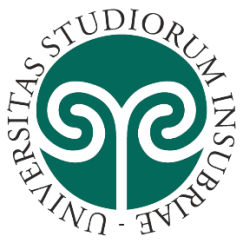 Different issues of Climate Change Litigation
18
The petition alleged that the United States committed human rights violations against the Inuit people of the United States and Canada
by failing to restrict GHGs emissions
which resulted in climate change and harm to Inuit culture, life, and physical integrity
requested a strong stance 
declaring that the United States is responsible for violations of the American Declaration of the Rights and Duties of Man, 
Recommending that the United States take measures to limit GHG emissions and protect the Inuit people.
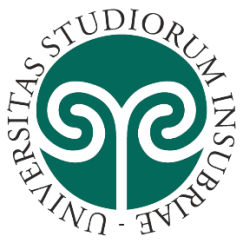 Different issues of Climate Change Litigation
19
The Commission 
it would not process the petition “at present” 
explaining that it was not able to determine, based on the information in the petition, whether the facts alleged would support a finding that the rights protected by the Declaration had been violated.
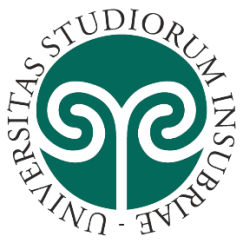 Different issues of Climate Change Litigation
20
Fourth series of cases: tort cases 

unquestionable difficulties: 

Standing
Causal linkage
Damage assessment
Identification of responsible parties
Political questions
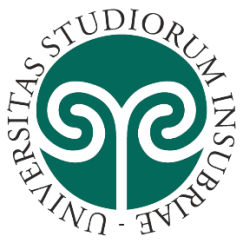 Different issues of Climate Change Litigation
21
Connecticut v. American Electric Power (2009) 

eight states and the city of New York brought an action against five important fuel manufacturers, allegedly the main parties responsible for CO2 emissions in the United States 
lawsuit based in the tort of public nuisance,  which can be defined as a behaviour, which obstructs the exercise of rights common to all.
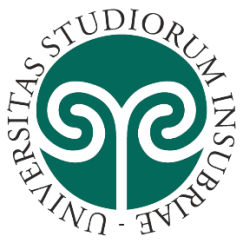 Different issues of Climate Change Litigation
22
the breach of the duty of care against defendants was
described as follows:

“Defendants, by their emissions of carbon dioxide from the combustion of fossil fuels at electric generating facilities, are knowingly, intentionally or negligently creating, maintaining or contributing to a public nuisance – global warming – injurious to the plaintiffs and their citizens and residents”.

The suit was never decided at first instance because the Court turned down the claim on the grounds that it was a “nonjusticiable political question”.
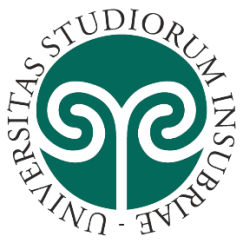 Different issues of Climate Change Litigation
23
Korsinski v. United States EPA (2005)
 
tort of public nuisance 

Mr Korsinski sued the Environmental Protection Agency for tort of public nuisance. 
plaintiff’s claims, mainly based on the same demands made in Connecticut v. American Electric Power
turned down for inability to prove a specific injury
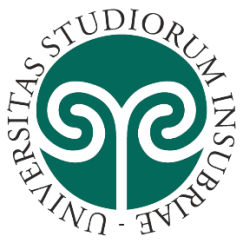 Different issues of Climate Change Litigation
24
Comer v. Murphy 
“the first climate change liability damages suit”  

some citizens victims of hurricane Katrina sued nine fuel manufacturers, thirty-one coal producers and four chemical companies on the basis of the following torts: 
tort of negligence, 
unjust enrichment, 
civil conspiracy,
fraudulent misrepresentation, 
concealment
trespass. 

The Court turned down the claim both at first instance and appeal
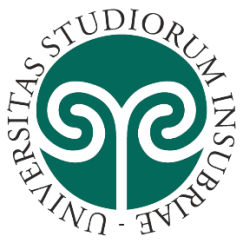 Different issues of Climate Change Litigation
25
California v. General Motors Corp. (2006) 
Attorney General of California started proceedings against General Motors and five other big car manufacturers for tort of public nuisance
According to the statistics shown during the trial, the emissions of the cars manufactured by the defendants account for 9% of CO2 emissions worldwide:  
“Defendants know or should have known, and know or should know, that their emissions of carbon dioxide and other greenhouse gases contribute to global warming and to the resulting injuries and threatened injuries to California, its citizens and residents, environment, and economy”. 
The Court turned down the claim both at first instance and appeal
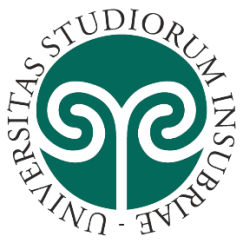 Different issues of Climate Change Litigation
26
In June 2009, the California Attorney General’s Office voluntarily dropped its appeal to the Ninth Circuit to review the district court’s dismissal of the state’s public nuisance lawsuit against six major automobile companies. 
The withdrawal contained a statement that recent policy changes by the Obama administration indicated progress on certain related issues, specifically an increase in fuel economy standards and EPA’s “endangerment finding” that greenhouse gases pose a threat to public health and welfare.
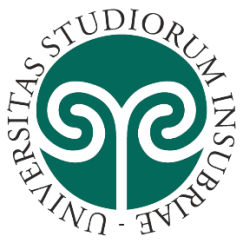 Different issues of Climate Change Litigation
27
Kivalina v. ExxonMobil Corporation, et al.  
Tort of nuisance 
claims monetary damages from the energy industry for the destruction of Kivalina (Alaska) by flooding caused by climate change. 
The plaintiffs argued that the defendants’ contribution to global warming through their emissions of carbon dioxide and other greenhouse gasses was substantially and unreasonably interfering with the plaintiffs’ rights to use and enjoy public and private property in Kivalina.
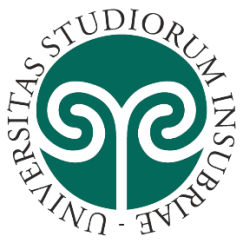 Different issues of Climate Change Litigation
28
Plaintiffs 
sought to recover monetary damages for the cost of relocating the entire village as a result of what they describe as “defendants’ past and ongoing contributions to global warming”
alleged that defendants conspired to suppress public awareness of the link between greenhouse gas emissions and global warming, thereby further contributing to the community’s injuries.
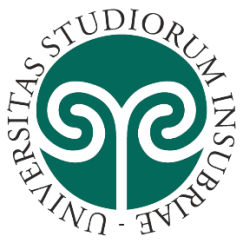 Different issues of Climate Change Litigation
29
On 30 September 2009, the US District Court for the Northern District of California granted the defendants’ motion to dismiss: 
the case raises nonjusticiable political questions 
the plaintiffs lack standing.
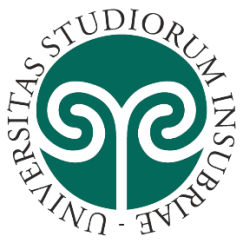 Different issues of Climate Change Litigation
30
Juliana v. US
Public trust doctrine
young plaintiffs also on behalf of future generations
assert that the federal government violated their constitutional rights by causing dangerous carbon dioxide concentrations
defendants’ actions violate their substantive due process rights to life, liberty, and property, and that defendants have violated their obligation to hold certain natural resources in trust for the people and for future generations.
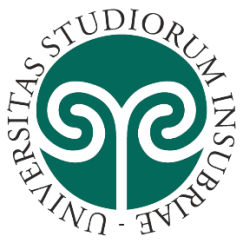 Different issues of Climate Change Litigation
31
Defendants: 
“the lack of governmental action on climate change discriminated against the youths' generation, since they would be most impacted by climate change but have no voting rights to influence that”

Three fossil fuel industry groups: the American Petroleum Institute, American Fuel and Petrochemical Manufacturers, and the National Association of Manufacturers
initially intervened in the case as defendants, joining the U.S. government in trying to have the case dismissed.
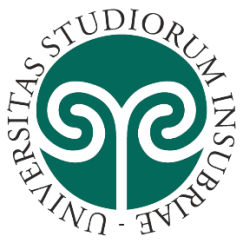 Different issues of Climate Change Litigation
32
Pre-trial hearings: U.S. Magistrate Judge Thomas Coffin. 
U.S. Department of Justice argued:
there was "no constitutional right to a pollution-free environment" 
the court system was not the proper venue to affect such changes
Judge Coffin:
ruled in April 2016 recommending that both motions to dismiss were denied
Although the case was "unprecedented", it had sufficient merit to continue
Judge Aiken: the right to "a climate system capable of sustaining human life" is a fundamental right
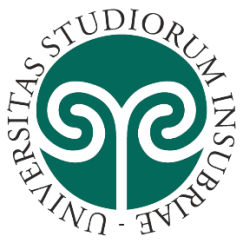 Different issues of Climate Change Litigation
33
https://www.ourchildrenstrust.org/juliana-v-us
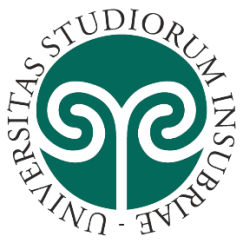 Climate change litigation in Europe
34
In comparison to the United States, the European experience has taken a very different path: 

since the late 1980s, the European Union has always wanted to play an increasingly active role in pursuing a coherent environmental and energy policy

strictly connected with climate change regulation both at national and international level.
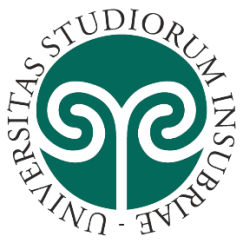 Climate change litigation in Europe
35
Why is climate change litigation then spreading out in the EU?

Challenge to the effectiveness of our legislative framework

Citizens are tired of very challenging promises that seem not effective

Importance of NGOs and environmental association in favoring this process
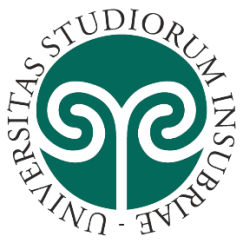 Climate change litigation in Europe
36
URGENDA
Tort law case based on art. 162 Dutch Civil Code (“a person who commits a tort towards another which can be imputed to him, must repair the damage which the other person suffers as a consequence thereof”) 

Article 21 Dutch Constitution (“It shall be the concern of the authorities to keep the country habitable and to protect and improve the environment”): fundamental right to the environment.
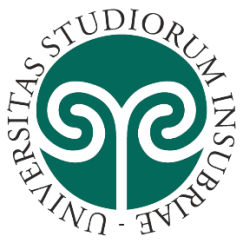 Climate change litigation in Europe
37
Under the due care standard of Dutch tort law
the Court tested whether the State fulfilled its duty of care towards its citizens

Urgenda brought together all possible legal sources that are relevant when determining what can be expected from a national government in the combat against climate change
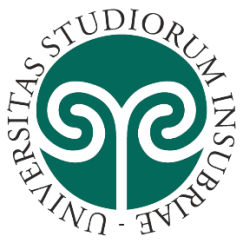 Climate change litigation in Europe
38
Legal sources: 
Art. 2 ECHR positive obligation on States to take appropriate steps to safeguard the lives of those within their jurisdiction, even when these lives are threatened by other (private) persons or activities that are not directly connected with the State, for instance in case of dangerous activities and natural disasters.
Art. 8 ECHR requires States to adopt positive measures designed to ensure that environmental degradation does not seriously affect private and family life or the home, which implies also regulating private sector activities, and implementing such measures.
Art. 21 Dutch Constitution grants the State extensive discretionary power to flesh out its climate policy, but this power is limited. In case of a ‘high risk of dangerous climate change with severe life-threatening consequences for man and the environment, the State has the obligation to protect its citizens by taking appropriate and effective measures’.
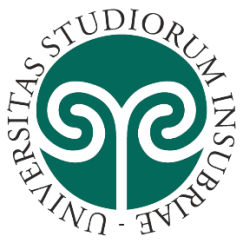 Climate change litigation in Europe
39
Art. 3(1) UNFCCC, requires parties to the convention to protect the climate system for present and future generations on the basis of equity and common-but-differentiated responsibilities. This means, according to the Court, that future generations cannot be disproportionately burdened with the consequences of climate change
Art. 3(3) UNFCCC and Art. 191(2) TFEU: precautionary principle which indicates that States should not postpone taking cost-effective measures to protect the environment until full scientific certainty has been achieved. 
“doctrine of hazardous negligence” as developed by the Dutch Supreme Court and in academic literature, which requires the State to exercise due care with its climate policy
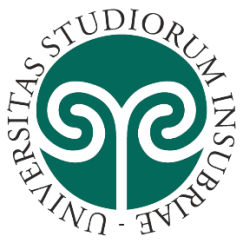 Climate change litigation in Europe
40
The Court did not accept the objections put forward by the Dutch State (while agreeing on the seriousness of the problem and the need to take appropriate action): 
the possible acceptance of the action would have entailed an interference in the discretion of the legislative and executive powers and a breach of the principle of separation of powers
the further reduction in Dutch emissions required by the actors should have been considered irrelevant, in view of the fact that the Dutch contribution to global emissions could be considered as minimal
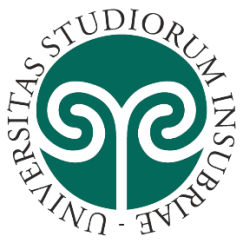 Climate change litigation in Europe
41
The Urgenda case can be considered as a source of inspiration for further litigation in Europe

2015: ONG Klimaatzaak v. Belgio 
Similar to the Urgenda case in the Netherlands, the Klimaatzaak was brought on the ground of art. 1382 Belgian Civil Code
by an organization of concerned citizens arguing that Belgian law requires the Belgian government's approach to reducing greenhouse gas emissions to be more aggressive
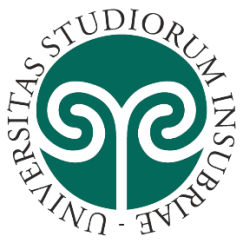 Climate change litigation in Europe
42
Klimaatzaak v. Belgium

fault of the State 
should have been acting diligently and reasonably, 
as a bonus pater familias towards its citizens, in order to avoid the risks linked to climate change, which may occur as damage to health, to property, but also as damage to the general well-being resulting, for example, from the propagation of tropical diseases, or the intensification of heat waves
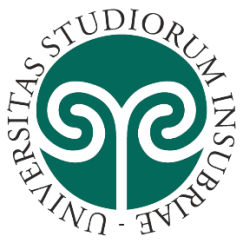 Climate change litigation in Europe
43
Claimants
NGO founded ad hoc by well-known people belonging to the star system
 ask the Court an injunction against the government to reduce emissions from 42 to 48% by 2025 and to at least from 55 to 65% by 2030. 
Case still ongoing
Final hearing in March 2021. 
Decision before next summer
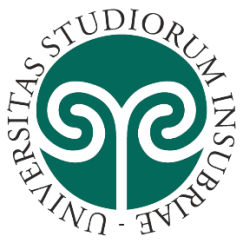 Climate change litigation in Europe
44
The Urgenda case is also presented as a source of inspiration in the case proposed in Switzerland

Klimaseniorinnen v. Swiss Federal Government

However: in this context the requests of the actresses were not based on a violation of neminem laedere, but on a violation of fundamental rights.
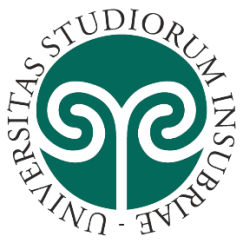 Climate change litigation in Europe
45
older women are particularly vulnerable to climate change impacts
KlimaSeniorinnen Schweiz (Senior Women for Climate Protection Switzerland) filed a legal request with the authorities
claiming that the Swiss authorities are failing to fulfil their duty to protect them as required by the Swiss Constitution and by the European Convention on Human Rights
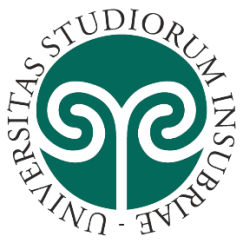 Climate change litigation in Europe
46
Klimasseniorinnen in 2016 had applied to the federal Council, the federal Department of the atmosphere, the transports, the energy and the communication (DATEC), the Federal Office of the atmosphere (UFAM) and the Federal Office of the energy (SFOE)
To tighten climate targets in order to enable the «less than 2 °C» target set by the Paris Agreement to be reached, 
A target impossible on the basis of the Swiss legislation in force.
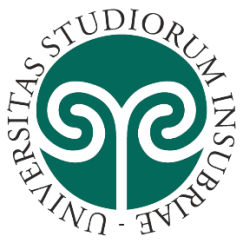 Climate change litigation in Europe
47
The case discussed was unsuccessful in front of Swiss courts

The association has introduced appeal in the Court of the human rights in Strasbourg
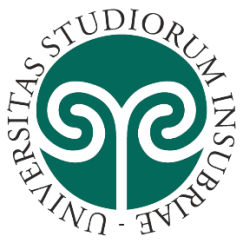 Climate change litigation in Europe
48
Climate Case Ireland

Friends of the Irish environment v. the Government of Ireland (2020)

The National Mitigation Plan (“the Plan”) 2017 failed to specify the manner in which it is proposed to achieve the ‘national transition objective’, as required by the Climate Act 2015. 
The Government must now create a new, more ambitious National Mitigation Plan that complies with Ireland’s national and international climate obligations.
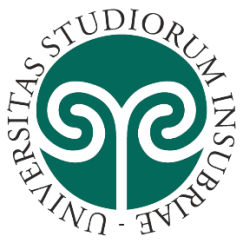 Climate change litigation in Europe
49
Nos Affaire à tous
2019 Association Oxfam France 
Tribunal Administratif of Paris
order the State to pay the symbolic sum of EUR 1 in compensation for the moral damage suffered;
order the State to pay the symbolic sum of 1 euro for ecological damage;
order the Prime Minister and the competent ministers to put an end to all the failures of the State to its obligations in the fight against climate change or to remedy its effects;
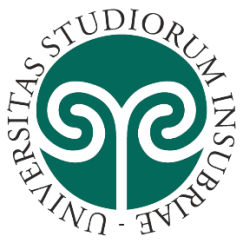 Climate change litigation in Europe
50
3 February 2021: 

The Tribunal Administratif condemns the State to comply with all the demands made by Oxfam
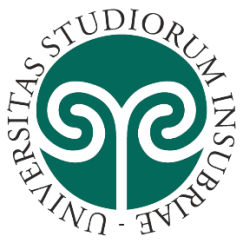 Climate change litigation in Europe
51
24 March  2021
Bundesverfassungsgericht (Constitutional Court)
Verfassungsbeschwerde: direct actions by individuals to the Constitutional Court
Klimaschutzgesetz of 2013, as amended in 2019
the State has not implemented sufficient regulations for the immediate reduction of greenhouse gases, especially carbon dioxide (CO2), which are however necessary to prevent heating to 1.5 (or at least well below 2° C)
The Court asks the Government to revise the law
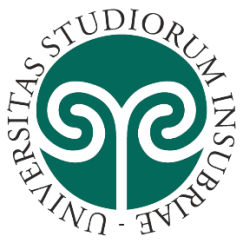 Climate change litigation in Europe
52
Milieudefensie et al. v. Royal Dutch Shell plc.
 26 May 2021 !!!

Plaintiffs extend the argument developed in the URGENDA case to private companies
given the Paris Agreement’s goals and the scientific evidence regarding the dangers of climate change,
Shell has a duty of care to take action to reduce its greenhouse gas emissions.
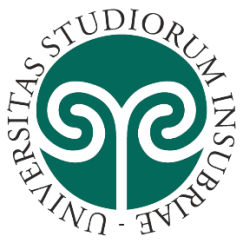 Climate change litigation in Europe
53
Duty of care
Art. 6:162 of the Dutch Civil Code 
as further informed by Articles 2 and 8 of the European Convention on Human Rights (rights to life and rights to a private life, family life, home, and correspondence). 
Shell’s long knowledge of climate change, misleading statements on climate change, and inadequate action to reduce climate change help support a finding of Shell’s unlawful endangerment of Dutch citizens and actions constituting hazardous negligence.
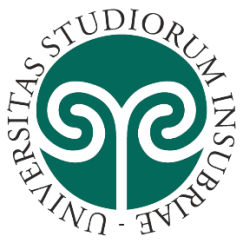 Climate change litigation in Europe
54
The Court:
 ordered Shell to reduce emissions by a net 45% across both emissions from its own operations and emissions from the use of the oil it produces. 
made its decision provisionally enforceable, meaning Shell will be required to meet its reduction obligations even as the case is appealed
allowed the class action because the interests served in the class action aligned with the objectives stated in their articles of association.
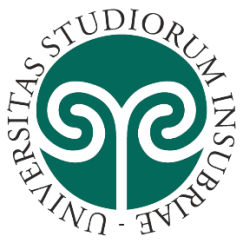 Climate change litigation in Europe
55
May 26, 2021: Hague District Court:
redetermine targets and time-table for Shell 
Very effective from a awareness raising point of view, but: legal certainty?
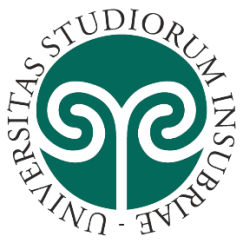 Climate change litigation in Europe
56
What about in Italy? 

Last Judgement!!!


https://giudiziouniversale.eu/
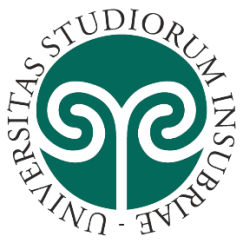 The «European» case
57
Armando Ferrão Carvalho and Others v. The European Parliament and the Counciltwo requests:  1. nullification action, asking the court to declare three EU legal acts as void for failing to set adequate GHG emissions targets: 
Directive 2003/87/EC governing emissions from large power generation installations (ETS)
Regulation 2018/EU on emissions from industry, transport, buildings, agriculture
Regulation 2018/EU on emissions from and removals by land use, land use change, and forestry (LULUCF). 

Plaintiffs argued that inadequate emissions reductions were violating higher order laws that protect fundamental rights to health, education, occupation, and equal treatment as well as provide obligations to protect the environment.
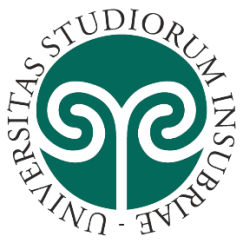 The «European» case
58
II. non-contractual liability

Article 340 of the TFEU provides a mechanism for injunctive relief when three conditions are met: 
There is an unlawful act by the EU institution(s),
the unlawful act is a serious breach of a law that protects individual rights, and 
there is a sufficient causal link between the breach and the damages.
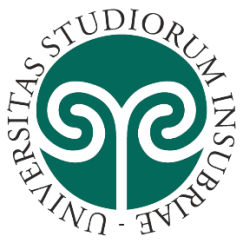 The «European» case
59
The plaintiffs finally demanded as a relief an injunction to compel the EU to set more stringent GHG emissions reductions targets through the existing framework of the ETS, ESR and LULUCF regimes in order to bring the EU into compliance with its legal obligations. 
Plaintiffs asserted this would require a 50–60% reduction in GHG emissions below 1990 levels by 2030 or whatever level the Court finds appropriate.
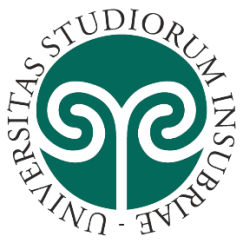 The «European» case
60
European General Court 
did not rule on the merits
dismissed the case on procedural grounds
the plaintiffs could not bring the case since they are not sufficiently and directly affected by these policies (“direct and individual concern” criterion)
the plaintiffs did not have standing to bring the case because climate change affects every individual in one manner or another and case law requires that plaintiffs are affected by the contested act in a manner that is “peculiar to them or by reason of circumstances in which they are differentiated from all other persons, and by virtue of these factors distinguishes them individually.”
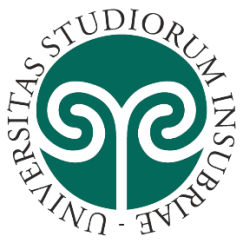 The «European» case
61
European Court of Justice 25 March 2021
upheld the General Court's order 
plaintiff's claims inadmissible on standing grounds for failing to demonstrate that they were individually impacted by Europe's climate policy. 
"[T]he appellants’ reasoning, in addition to its generic wording, leads to the conclusion that there is locus standi for any applicant, since a fundamental right is always likely to be concerned in one way or another by measures of general application such as those contested in the present case."
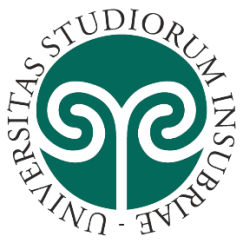 Conclusions
62
Huge interest for comparative lawyers
Challenge to basic principle: 
Legal certainty
Discrimination of compoanies compared to its competitors
Legal transplants: common trends?
Importance of NGOs and environmental movements (Fridays for future) in enhancing l.t.
Global law v. local law
Law in the books v. law in action
Implementation and effectiveness
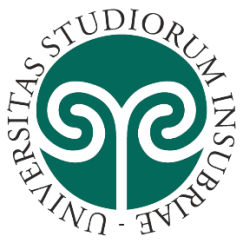 Conclusions
63
«If the mere enactment of laws relating to the protection of environment would suffice, then India would, perhaps, be the least polluted country in the world. But  unfortunately,  this is not so» .

Supreme Court of India, 1989
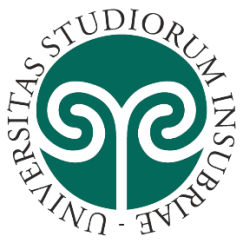 Conclusions
64
Effectiveness of statutes
Effectiveness of court decisions

What is really going to change after these decisions?
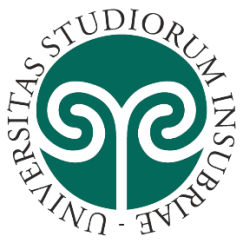 65
Grazie!
Thank you!